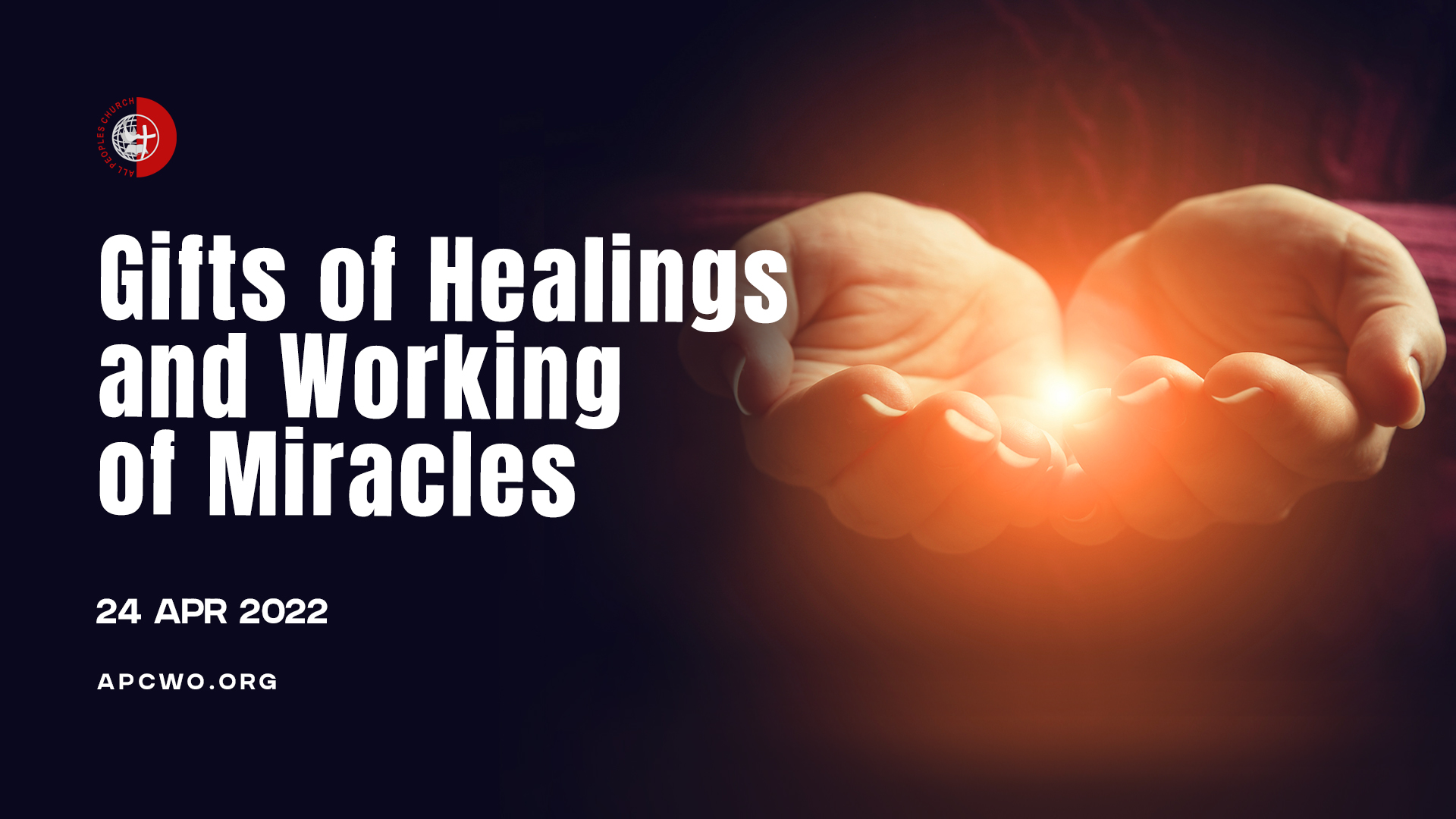 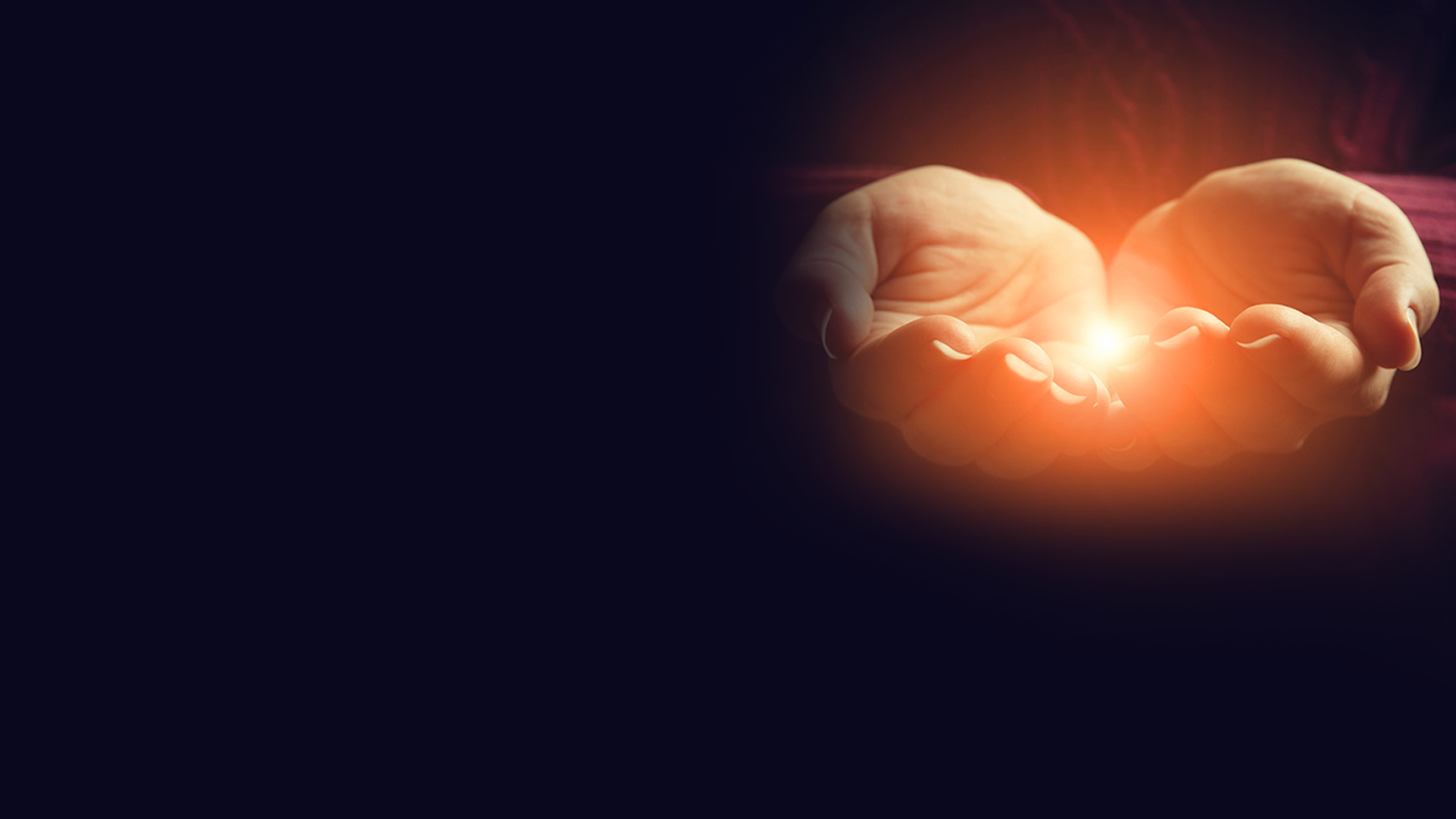 There are many ways through 
which the Lord Jesus heals 
and works miracles.
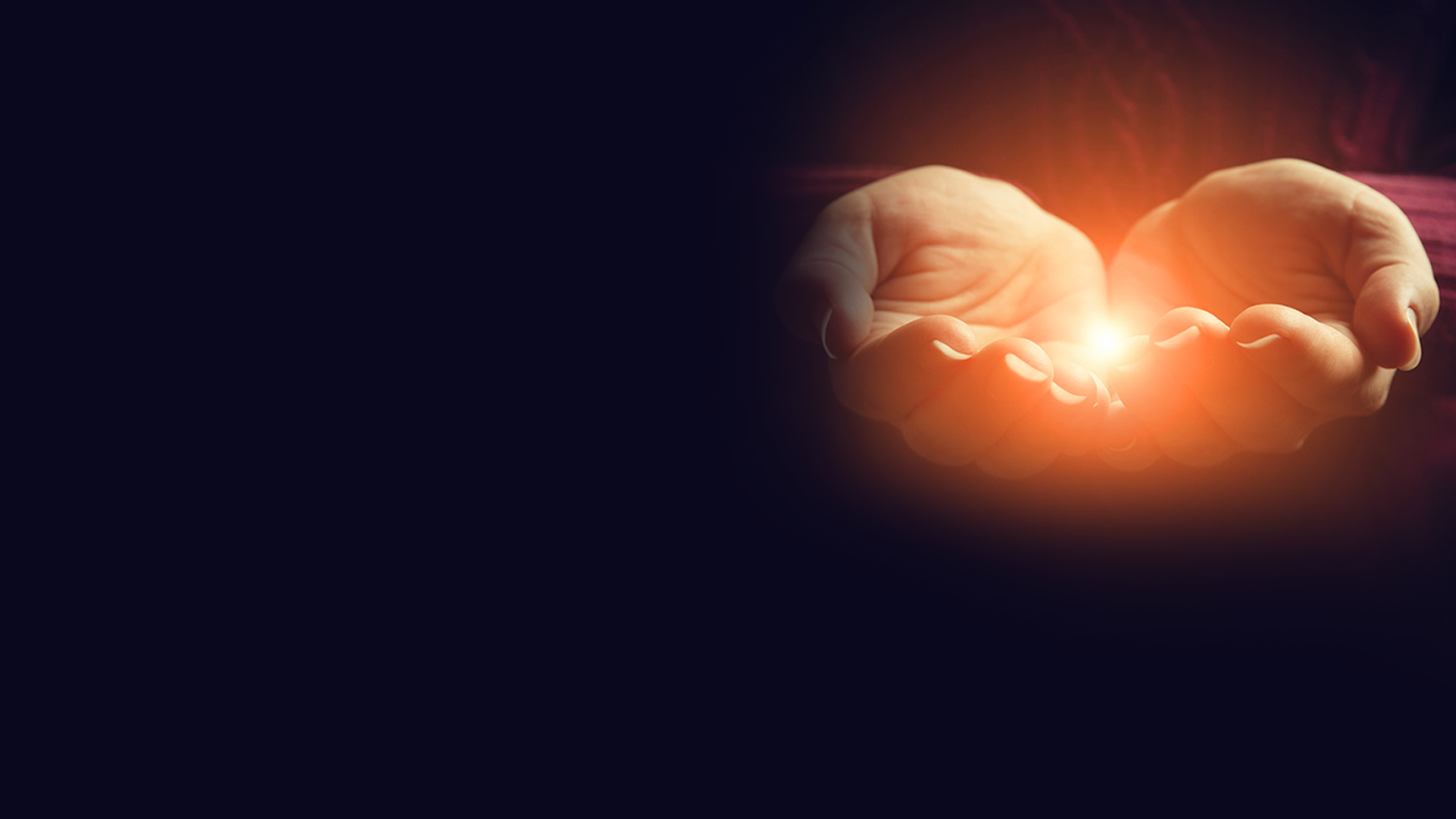 THE MANIFESTATIONS 
OF THE SPIRIT
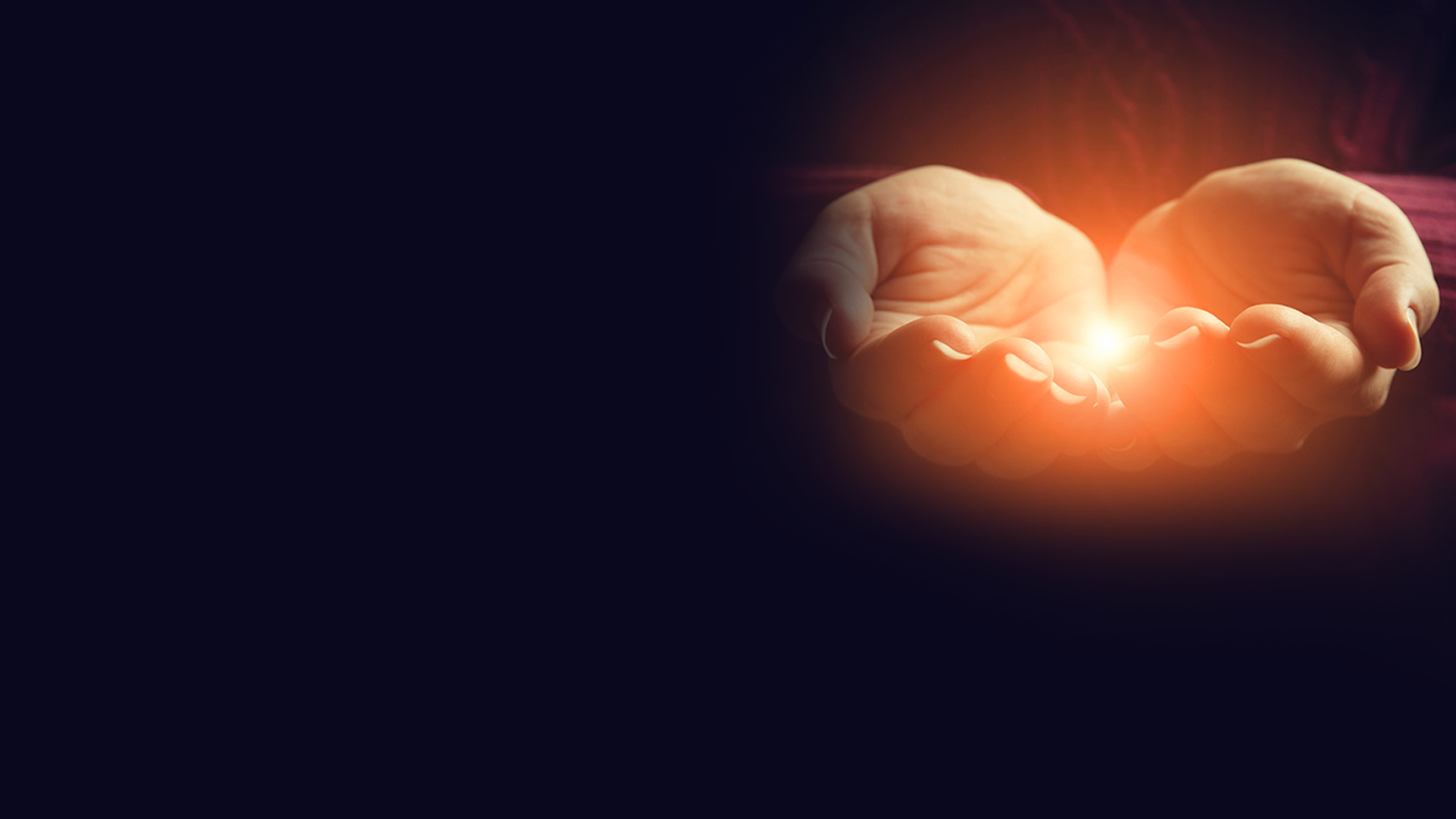 1 Corinthians 12:7-11
7 But the manifestation of the Spirit is given to each one for the profit of all: 
8 for to one is given the word of wisdom through the Spirit, to another the word of knowledge through the same Spirit, 
9 to another faith by the same Spirit, to another gifts of healings by the same Spirit,
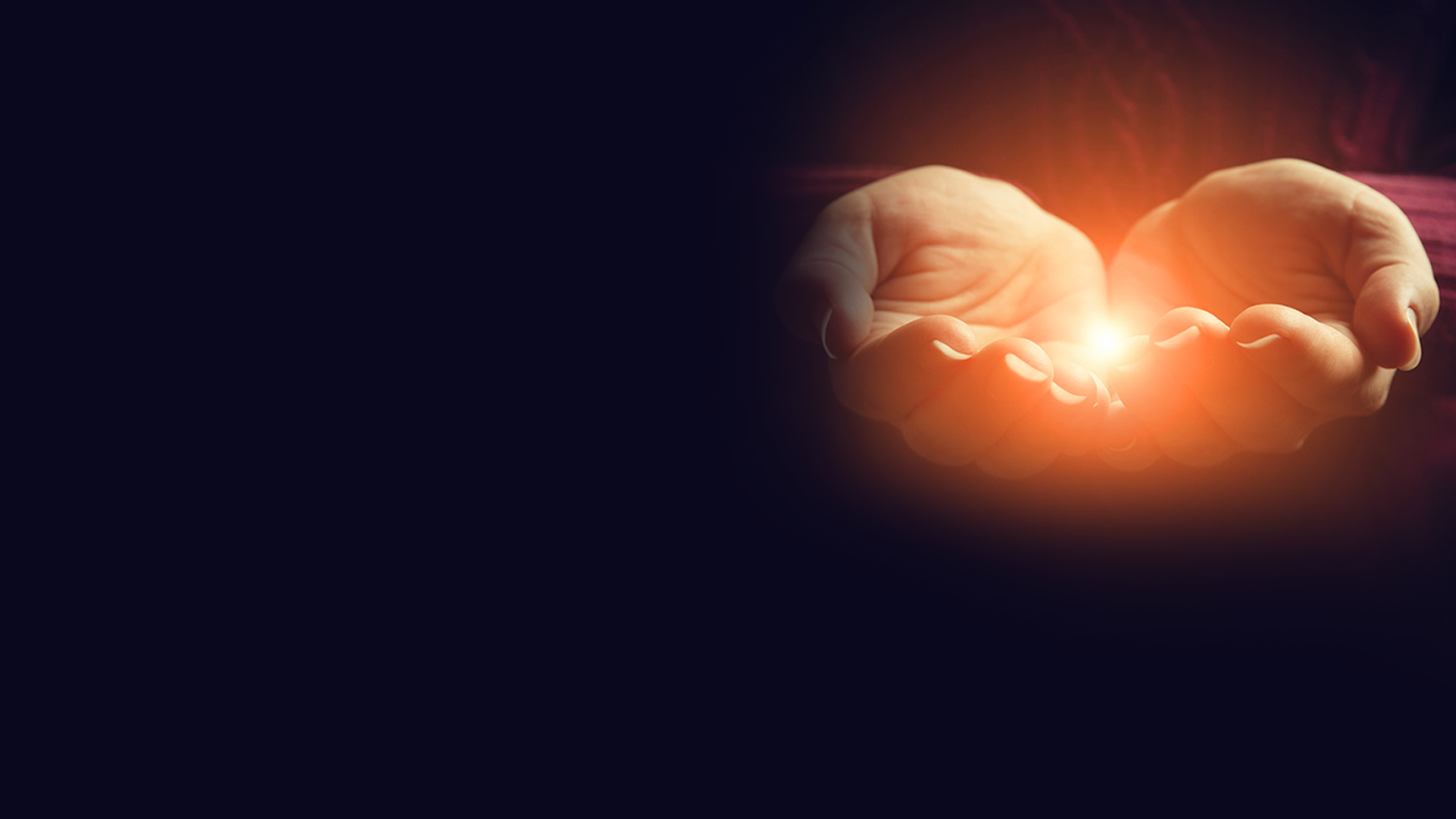 10 to another the working of miracles, to another prophecy, to another discerning of spirits, to another different kinds of tongues, to another the interpretation of tongues. 
11 But one and the same Spirit works all these things, distributing to each one individually as He wills.
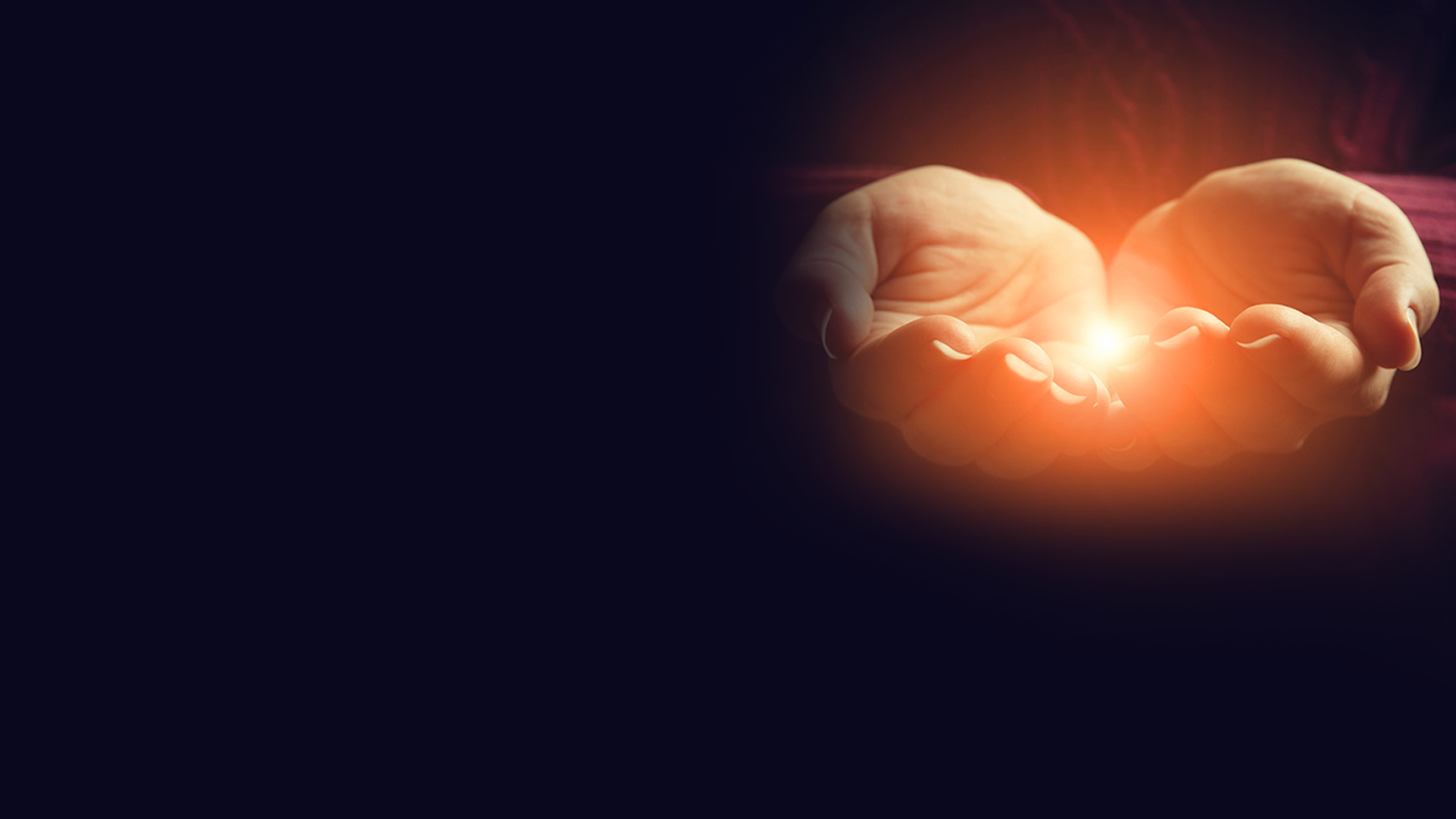 ‘Manifestation’ = a disclosure, a clear display, an outward evidencing, an active exhibition.
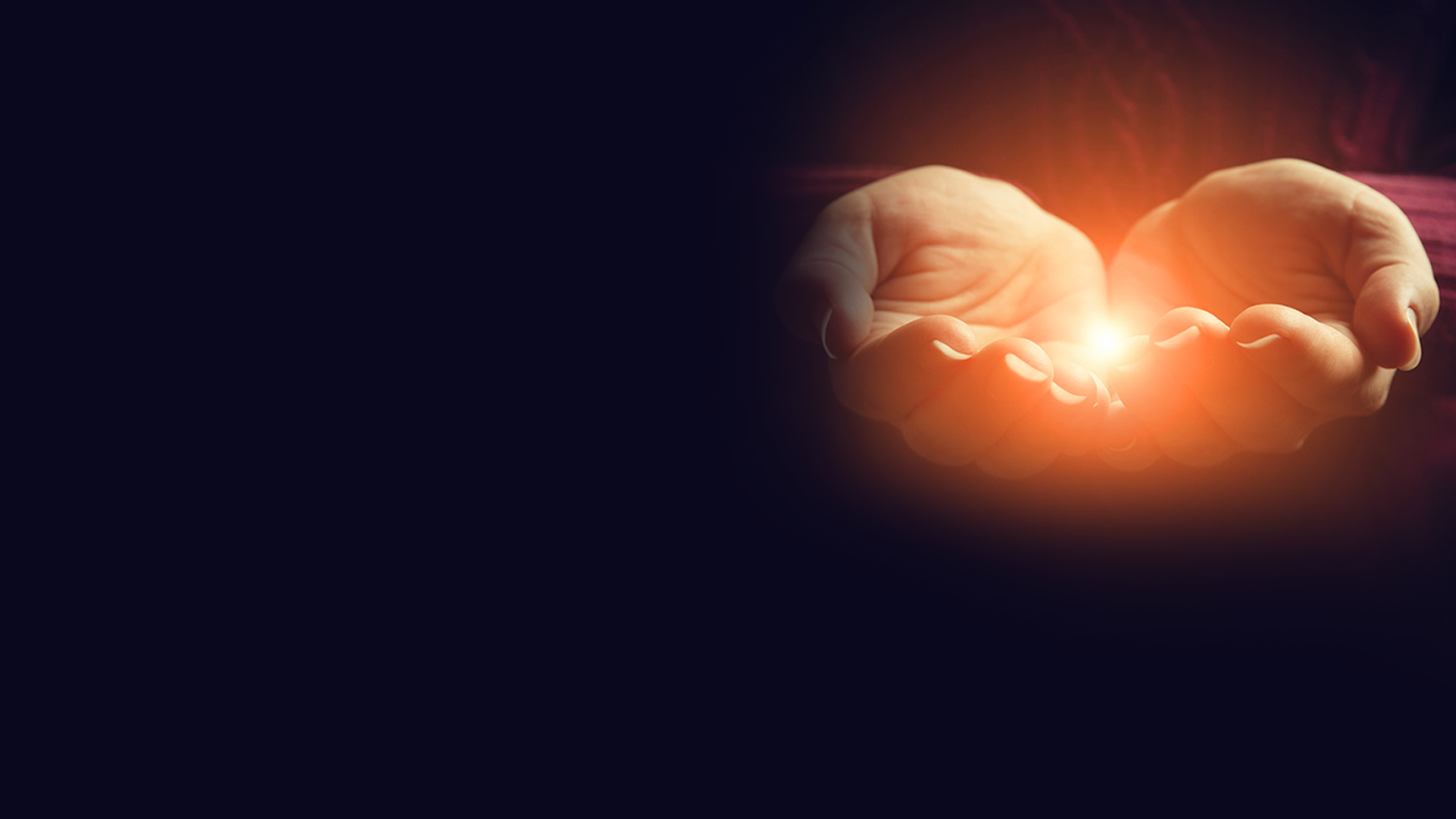 John 16:14
He will glorify Me, for He will take of what is Mine and declare it to you.
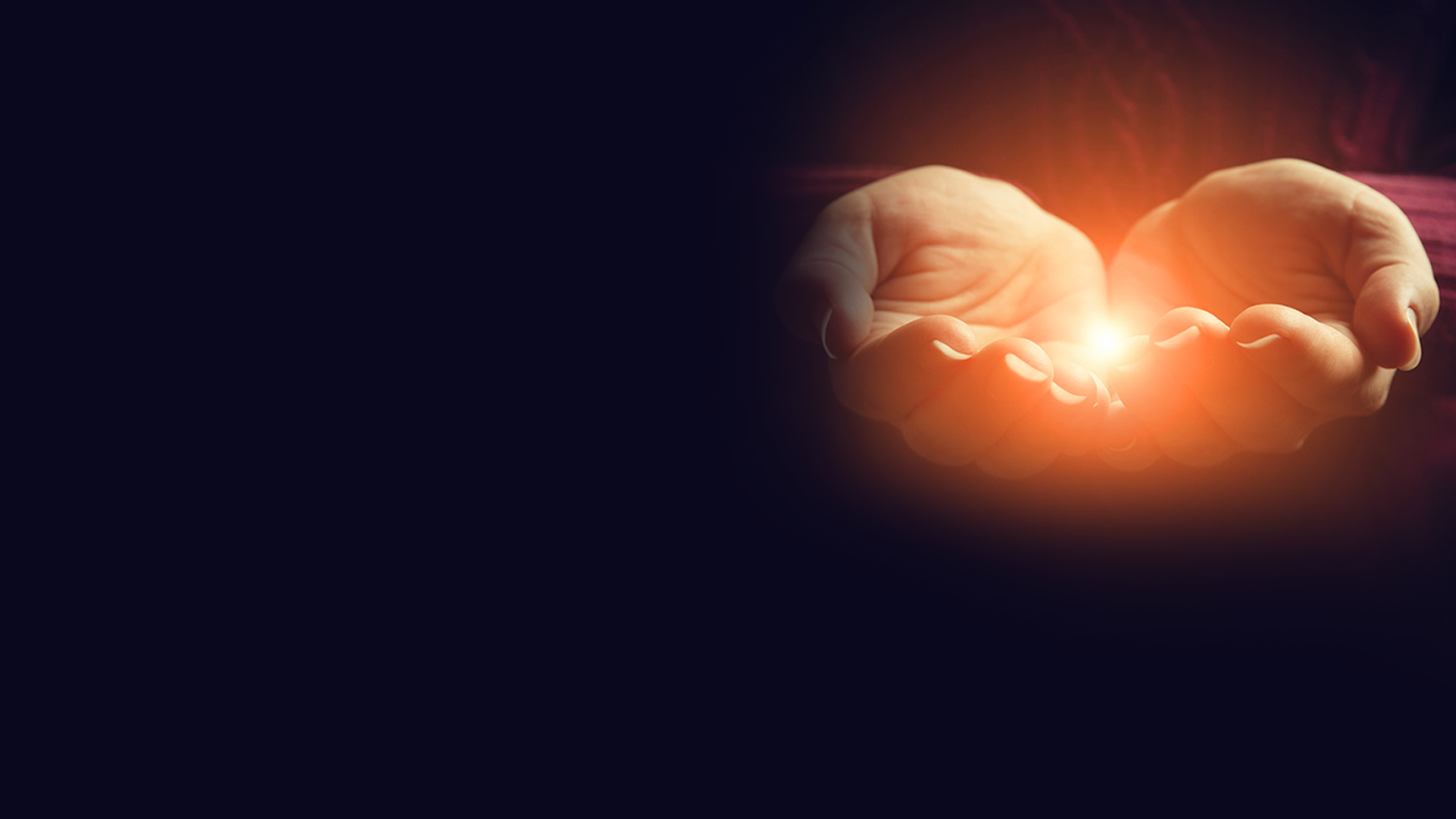 THE GIFTS OF THE HOLY SPIRIT ARE STILL IN THE CHURCH TODAY
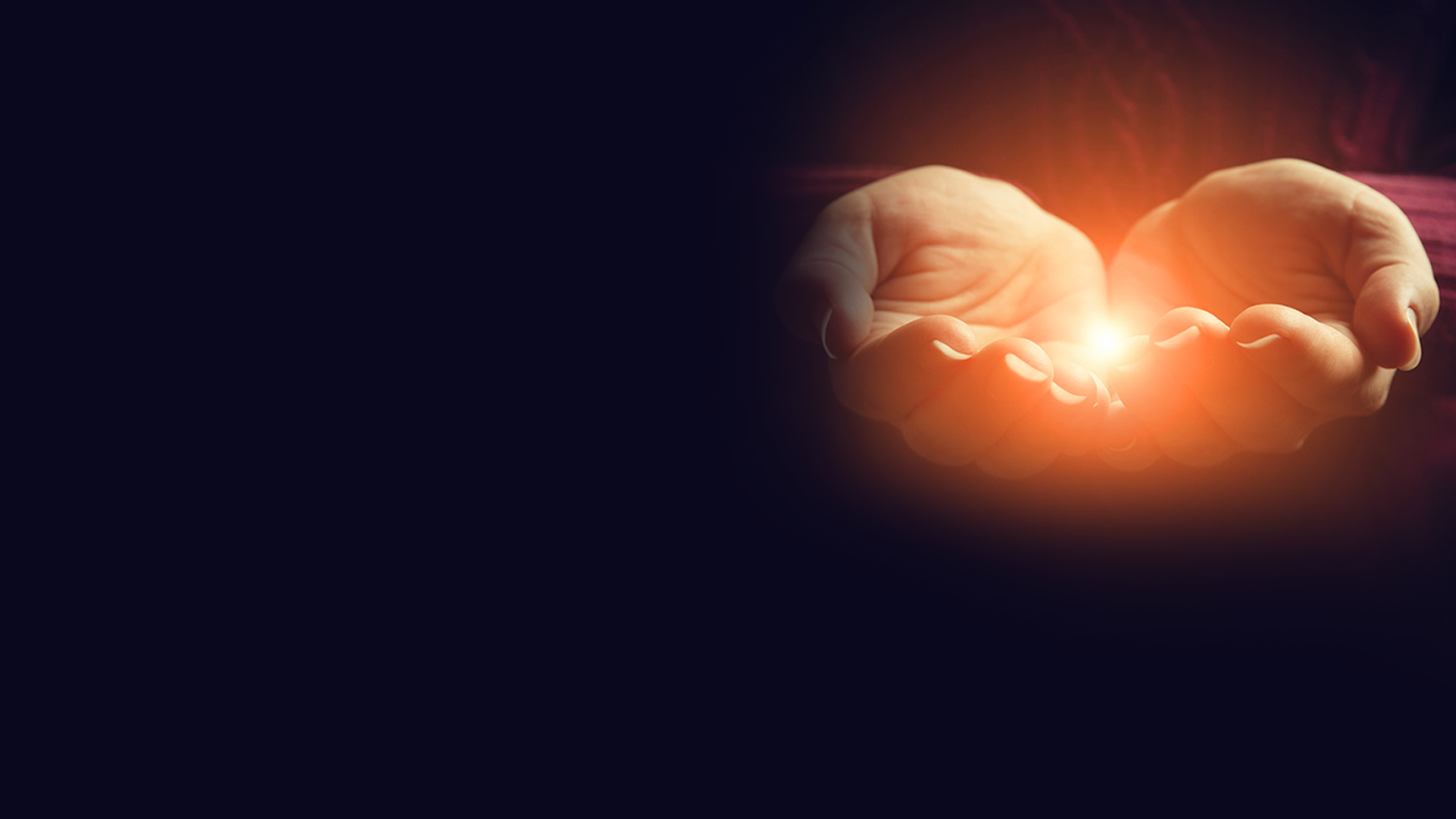 1. The Holy Spirit is at work in the Church and hence we must expect Him to manifest Himself by His gifts.
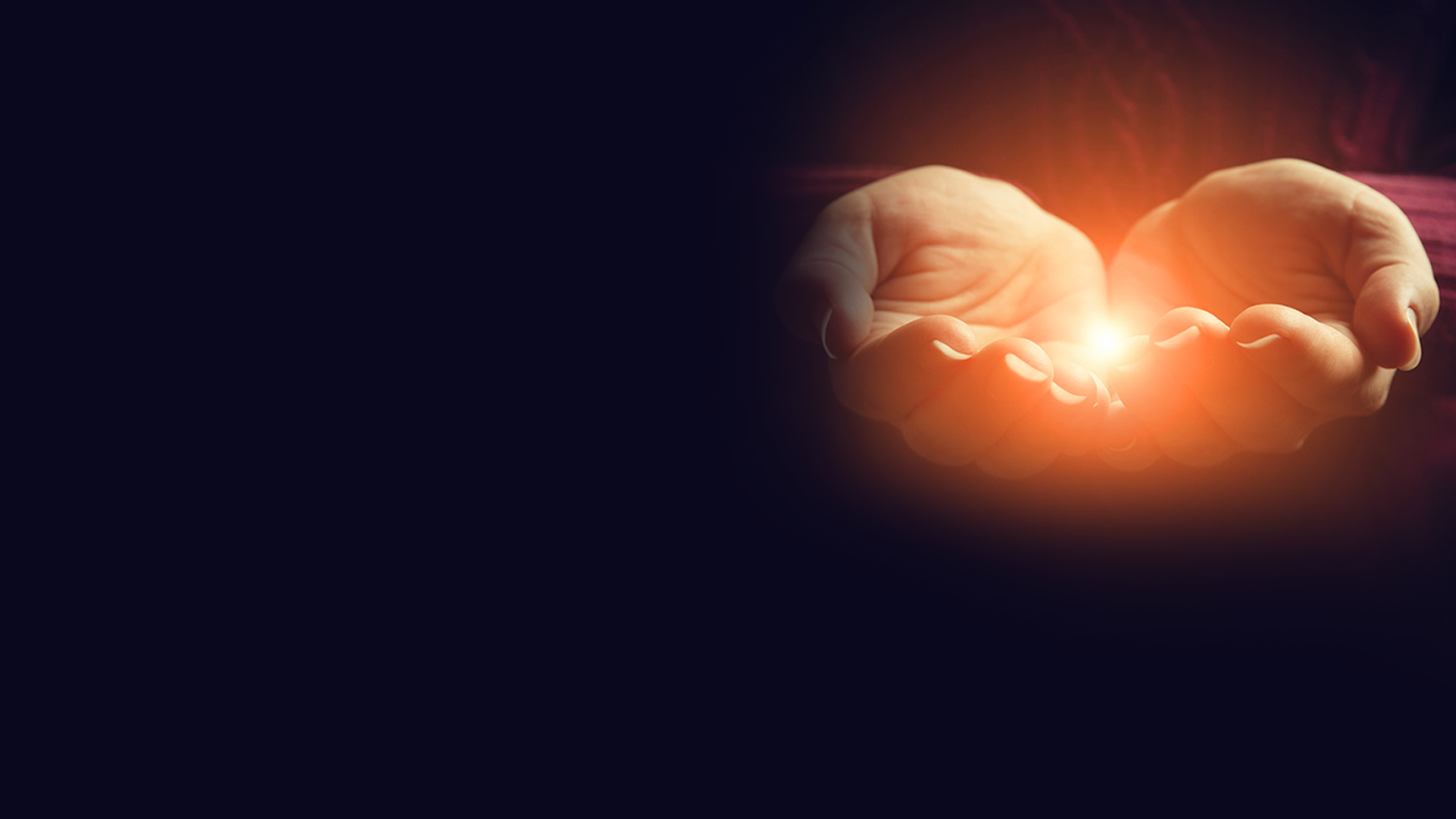 1 Corinthians 13:9-12
9 For we know in part and we prophesy in part. 
10 But when that which is perfect has come, then that which is in part will be done away. 
11 When I was a child, I spoke as a child, I understood as a child, I thought as a child; but when I became a man, I put away childish things.
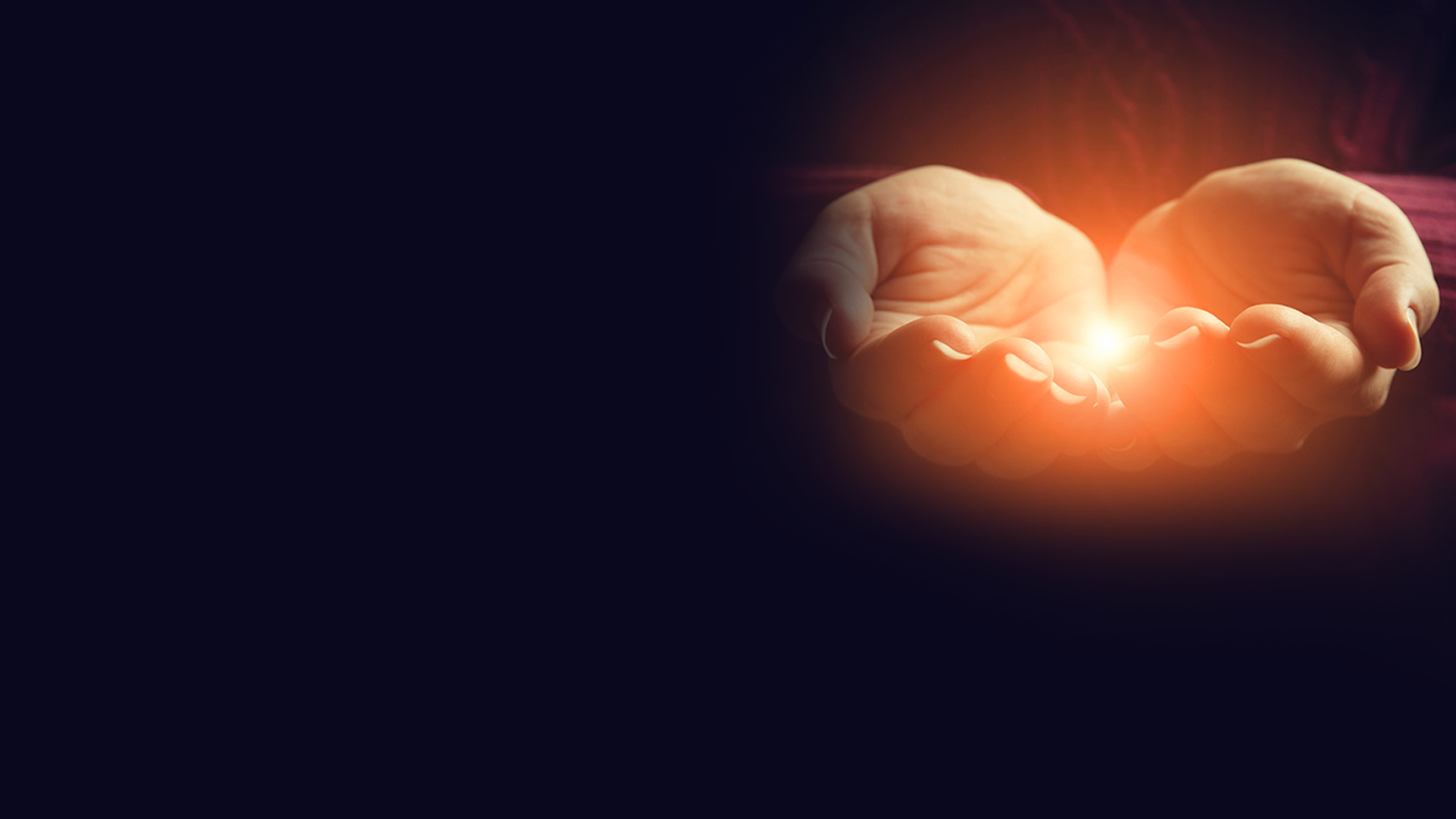 12 For now we see in a mirror, dimly, but then face to face. Now I know in part, but then I shall know just as I also am known.
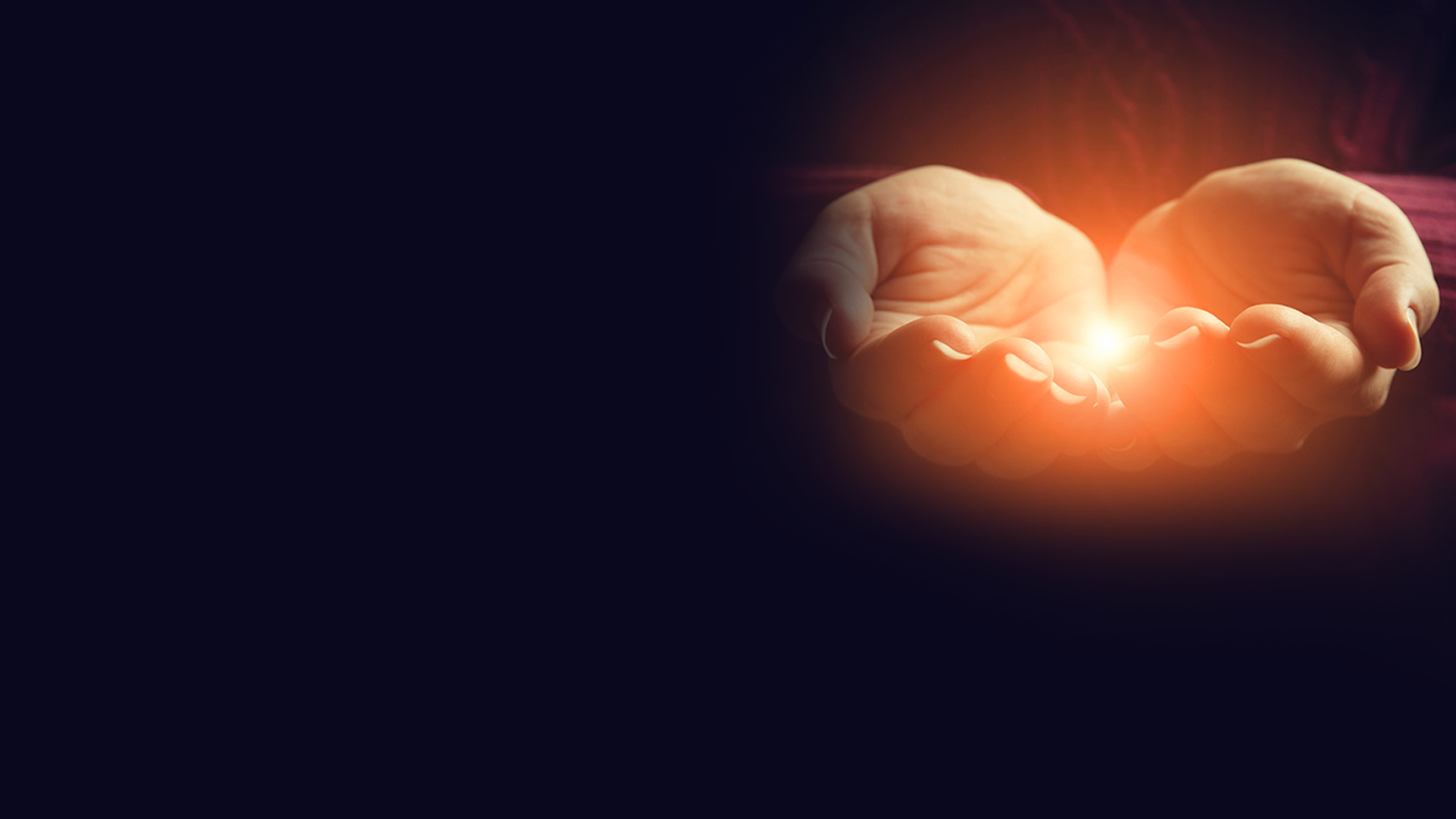 WHEN:
1. We see face to face. 
2. We know fully, have complete, perfect understanding.
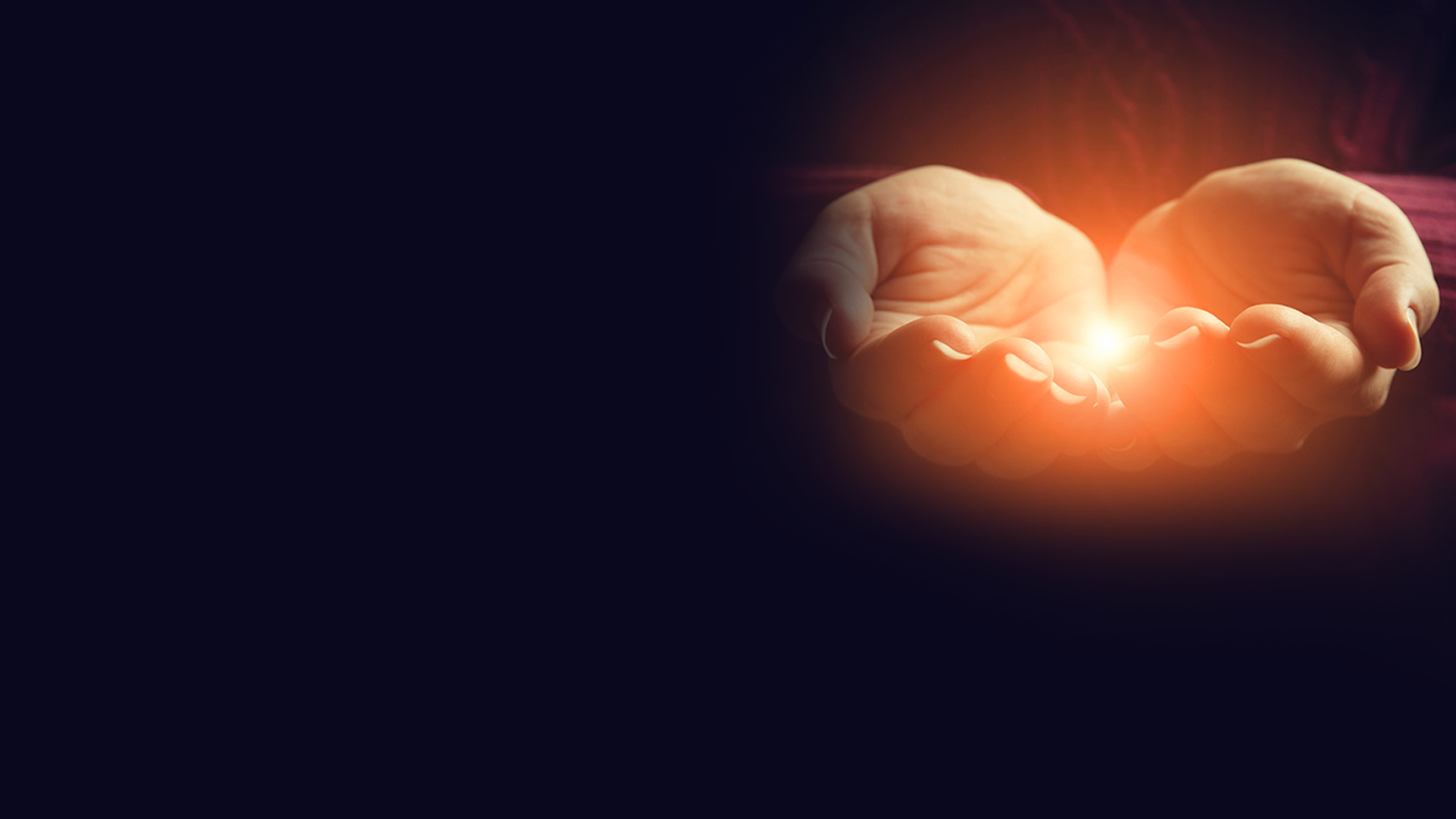 2. Believers manifesting the gifts of the Spirit are one of the ways to glorify Jesus Christ, empowered by the Holy Spirit.
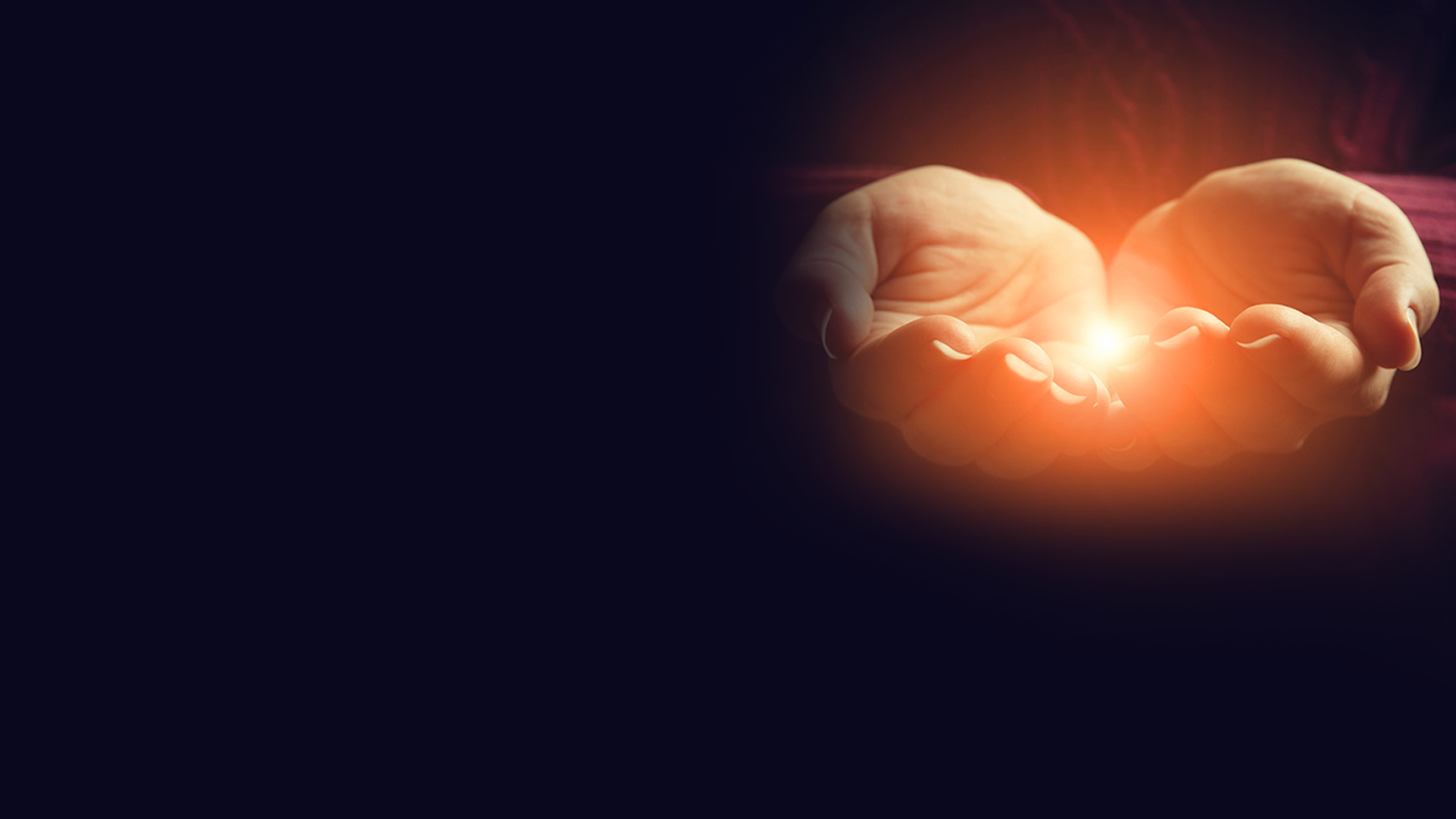 DESIRE SPIRITUAL GIFTS
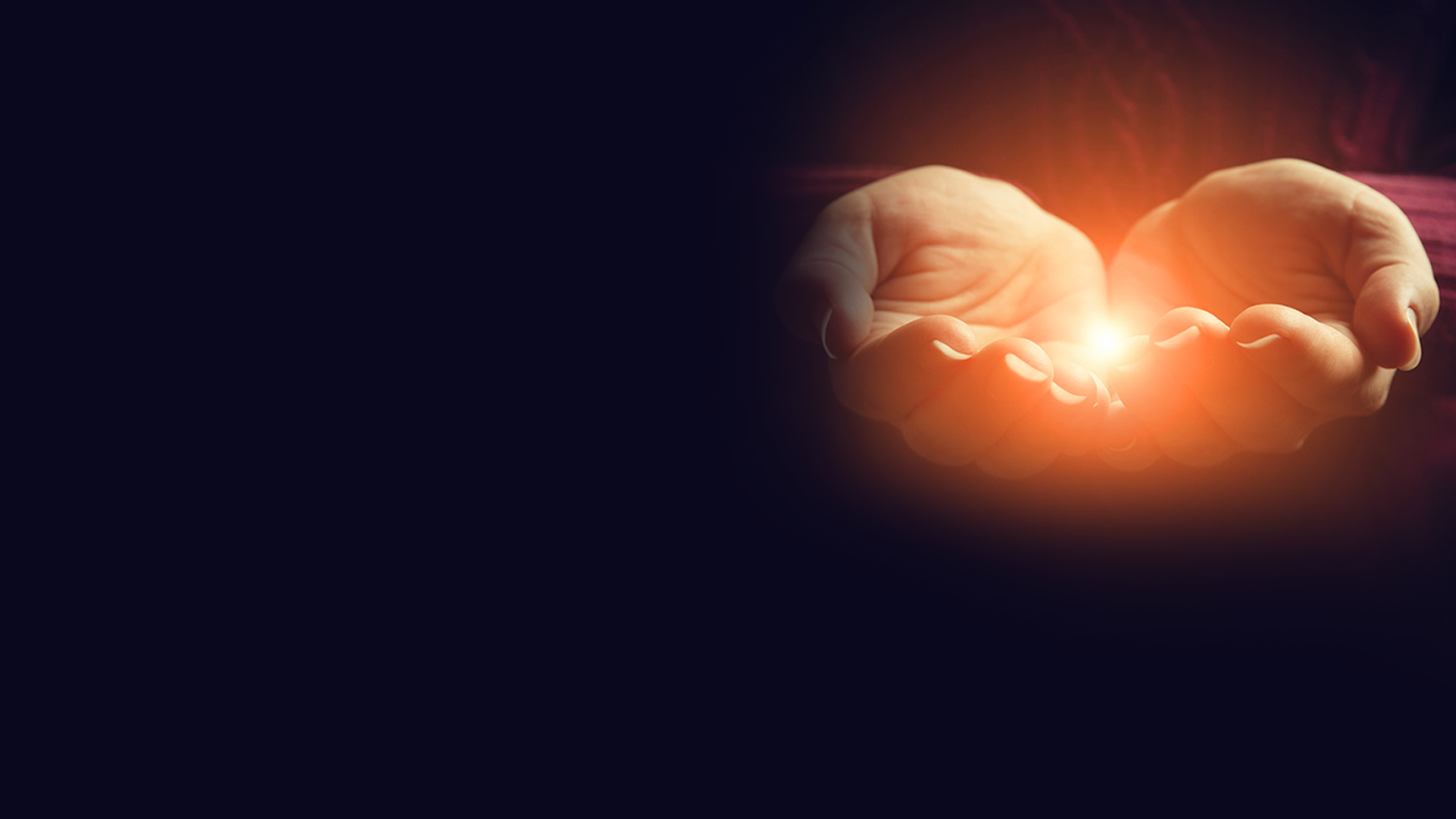 1 Corinthians 12:31  
But earnestly desire the best gifts. And yet I show you a more excellent way.
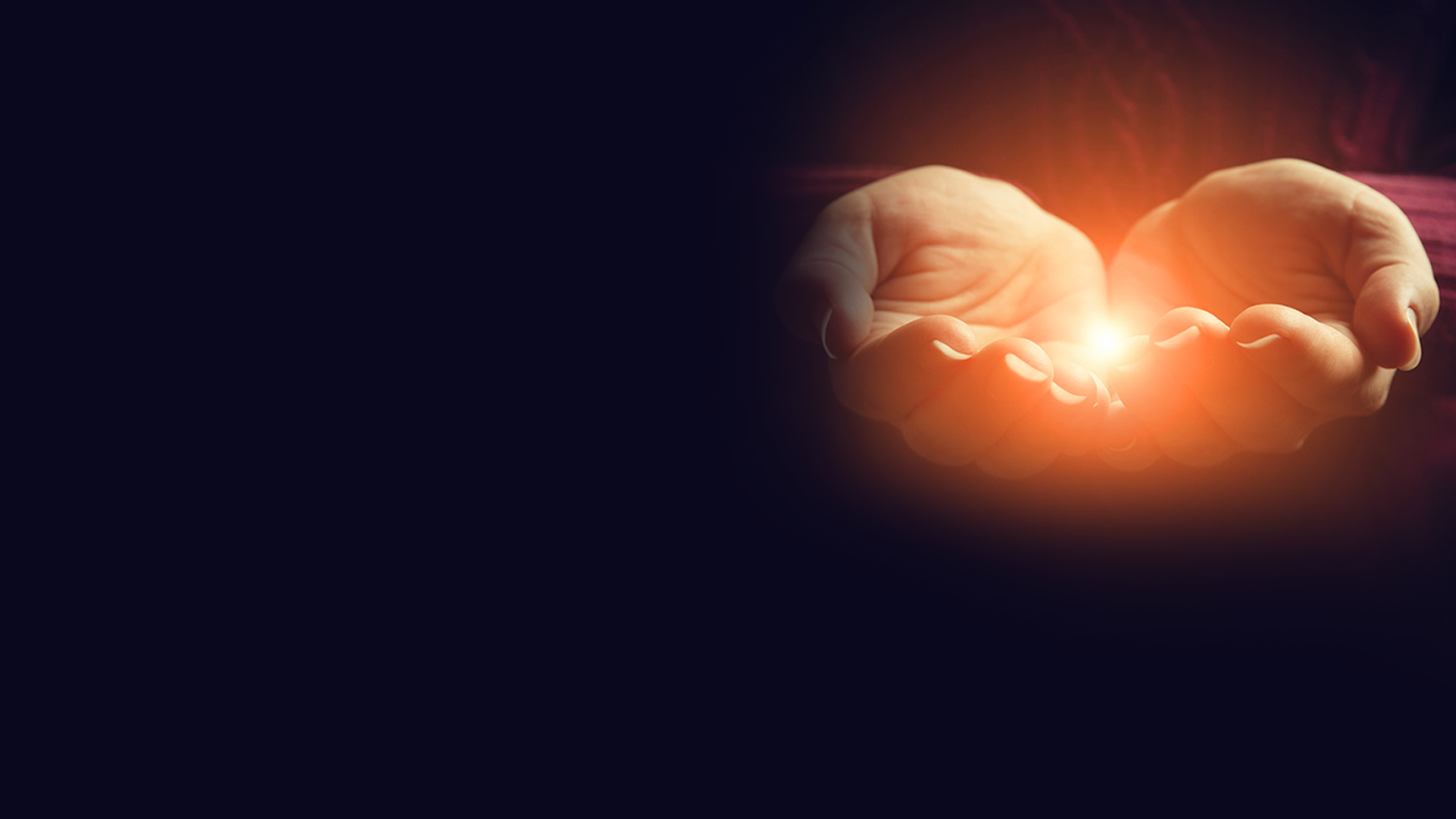 1 Corinthians 14:1  
Pursue love, and desire spiritual gifts, but especially that you may prophesy.
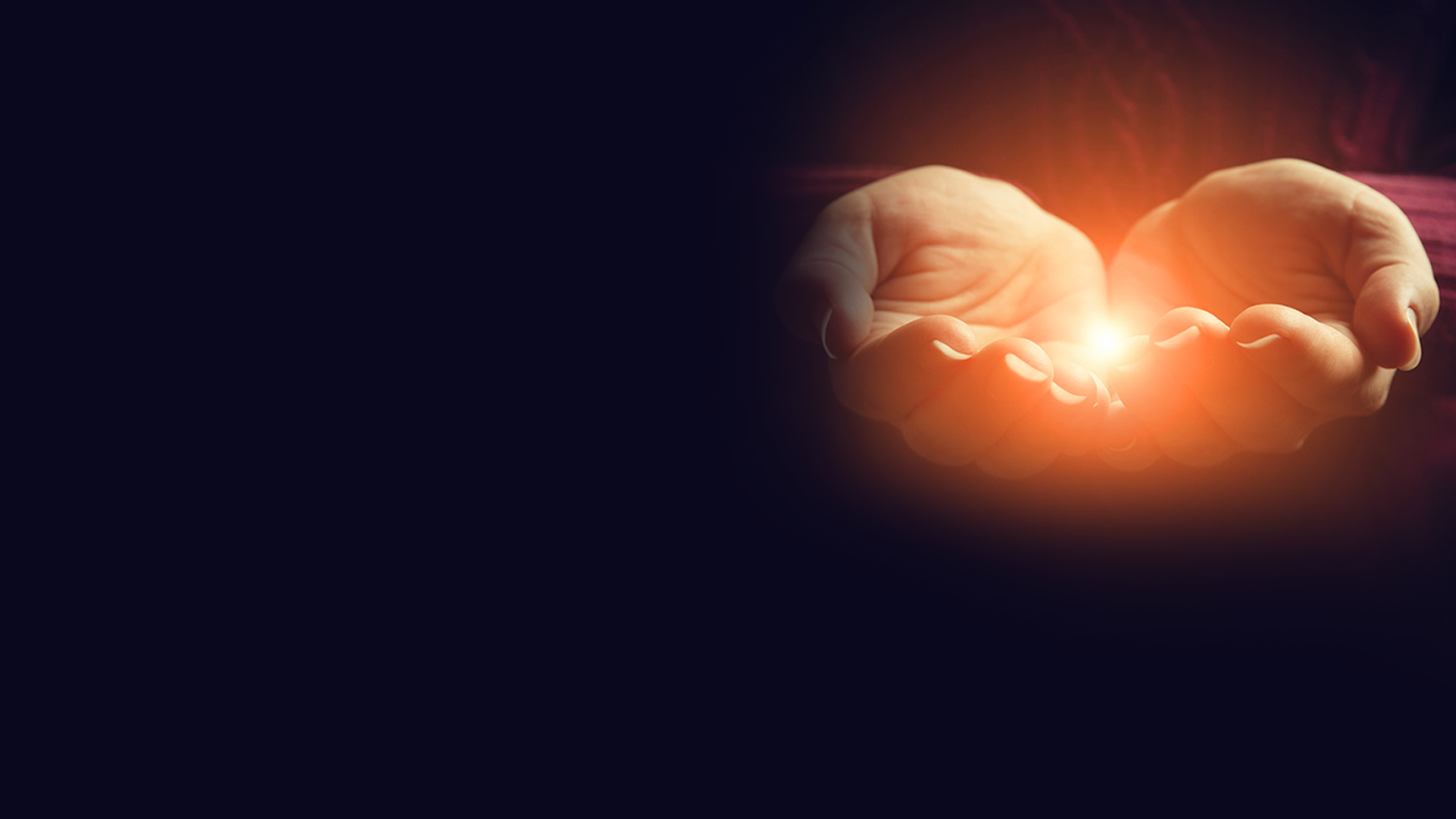 1 Corinthians 14:12  
Even so you, since you are zealous for spiritual gifts, let it be for the edification of the church that you seek to excel.
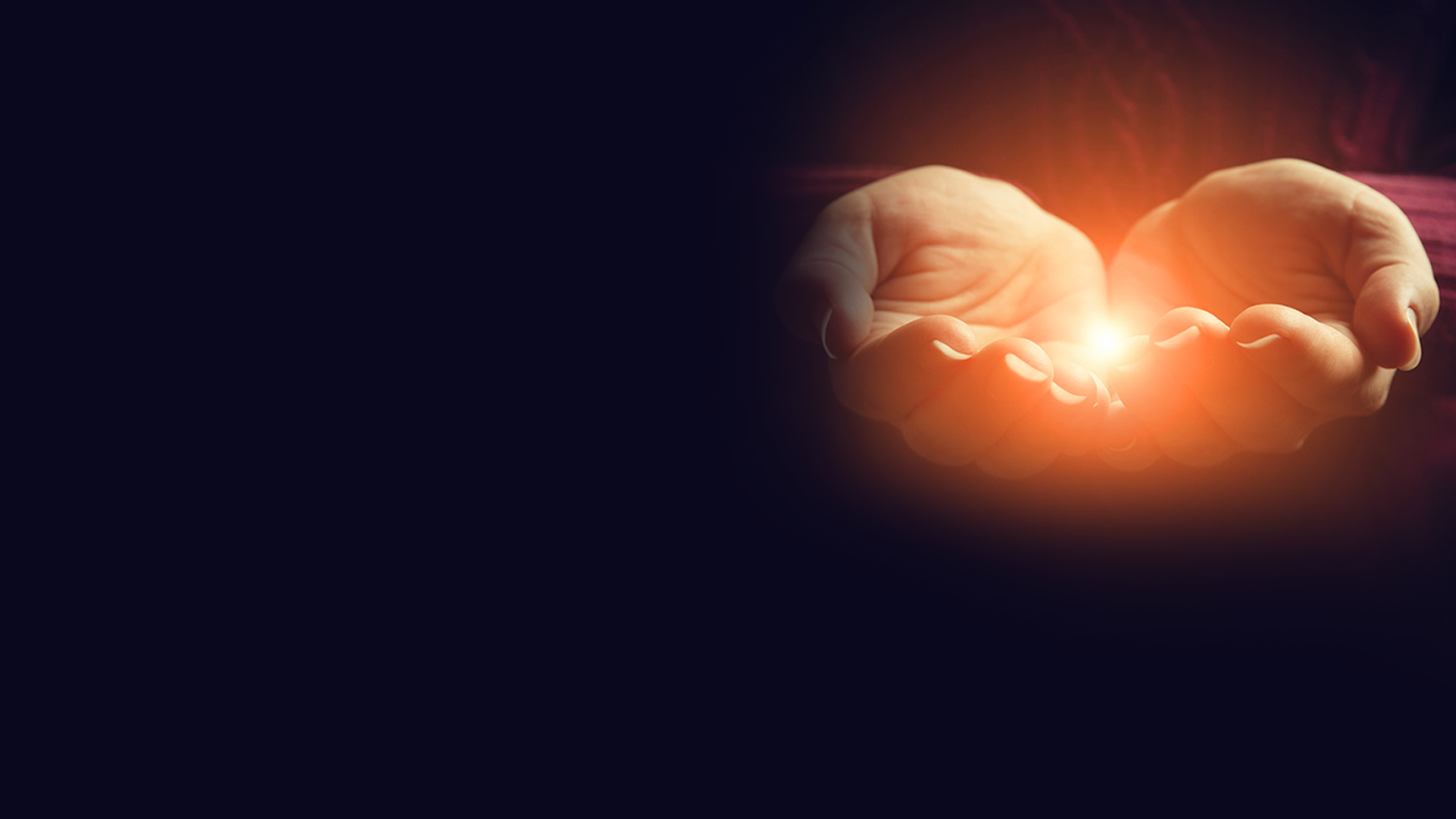 We DESIRE. 
The Spirit GIVES.
He GIVES in response to our DESIRE.
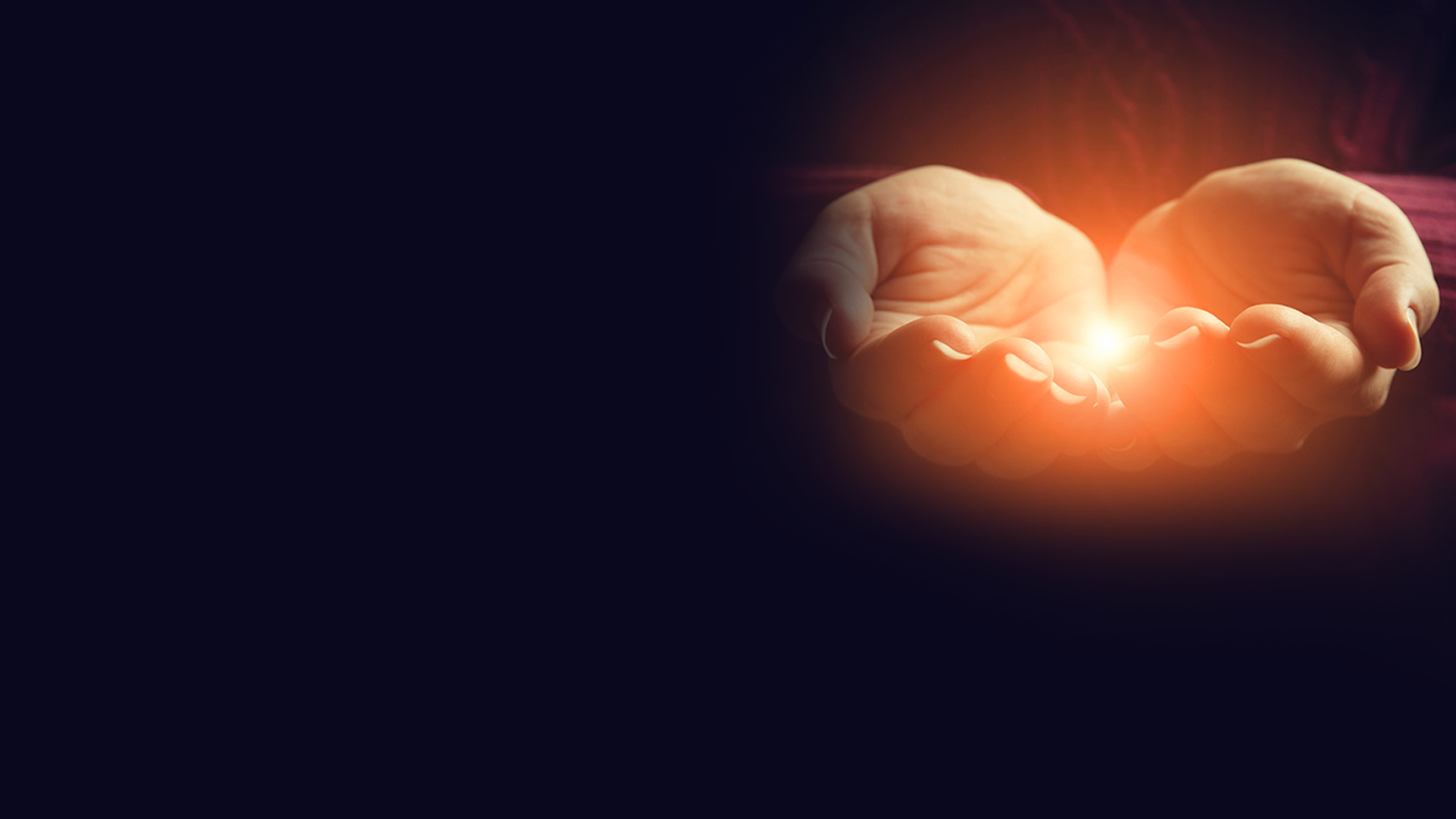 GIFTS OF HEALINGS
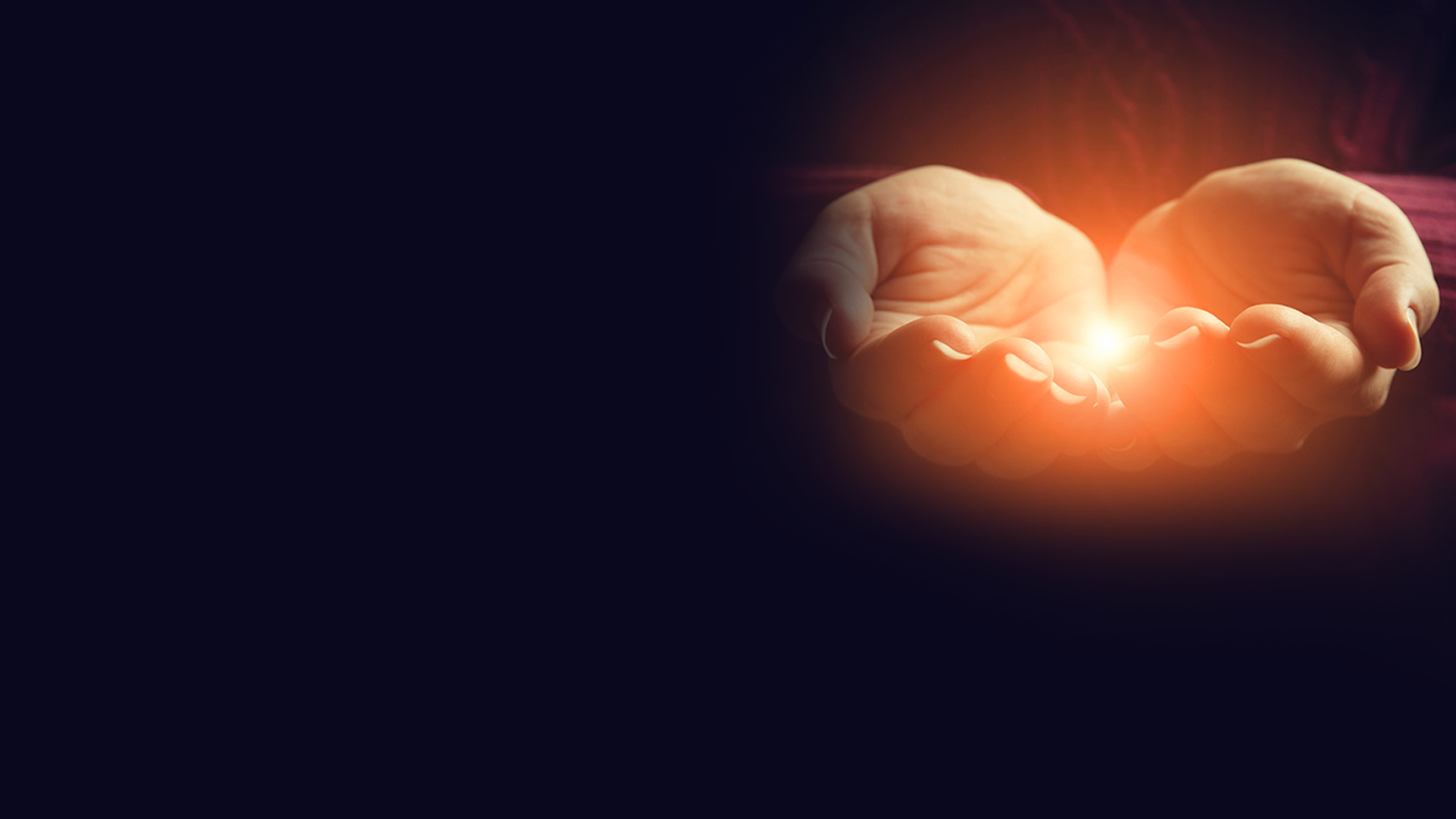 WORKING OF MIRACLES
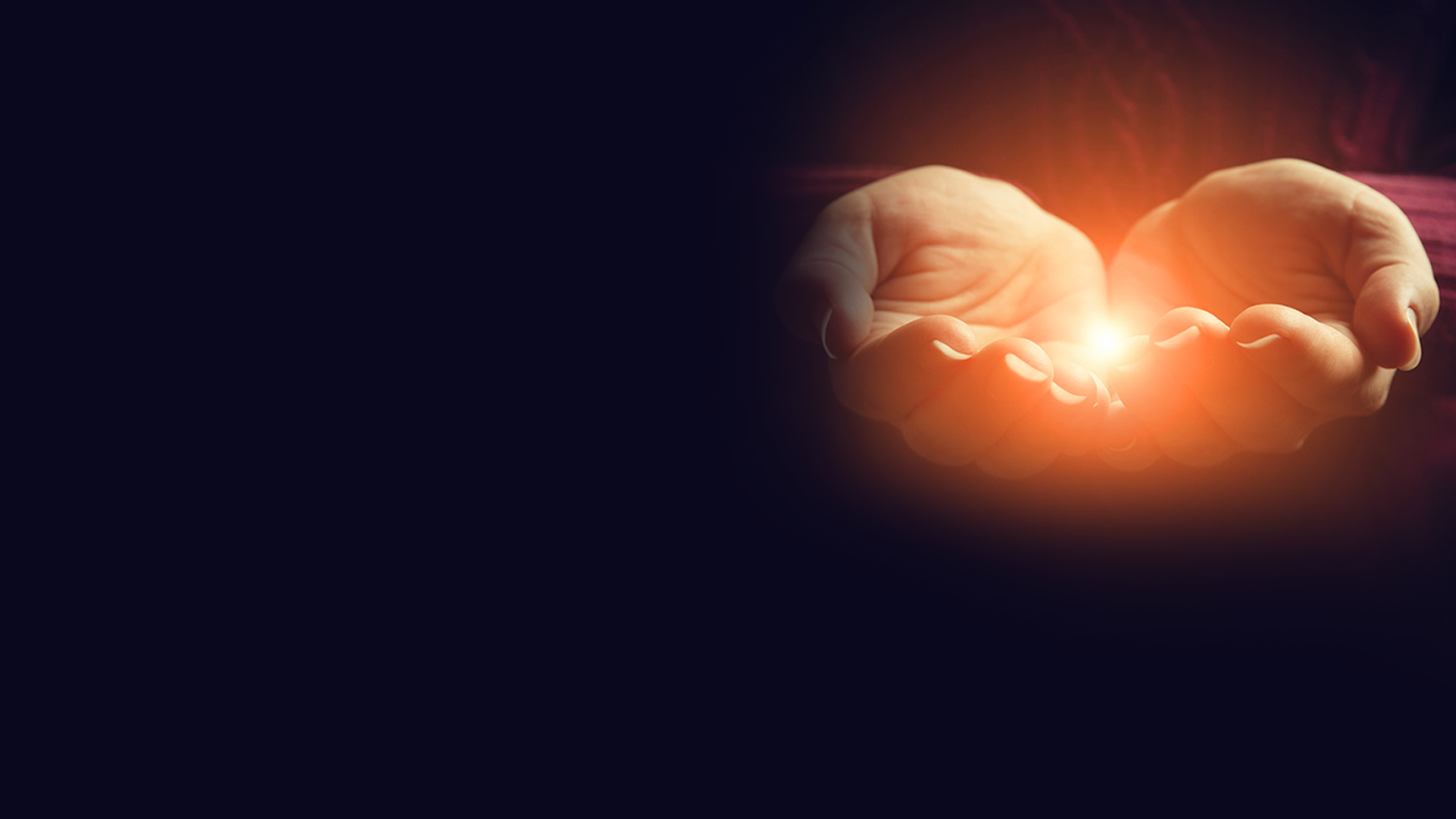 RECEIVING HEALINGS AND MIRACLES BY FAITH
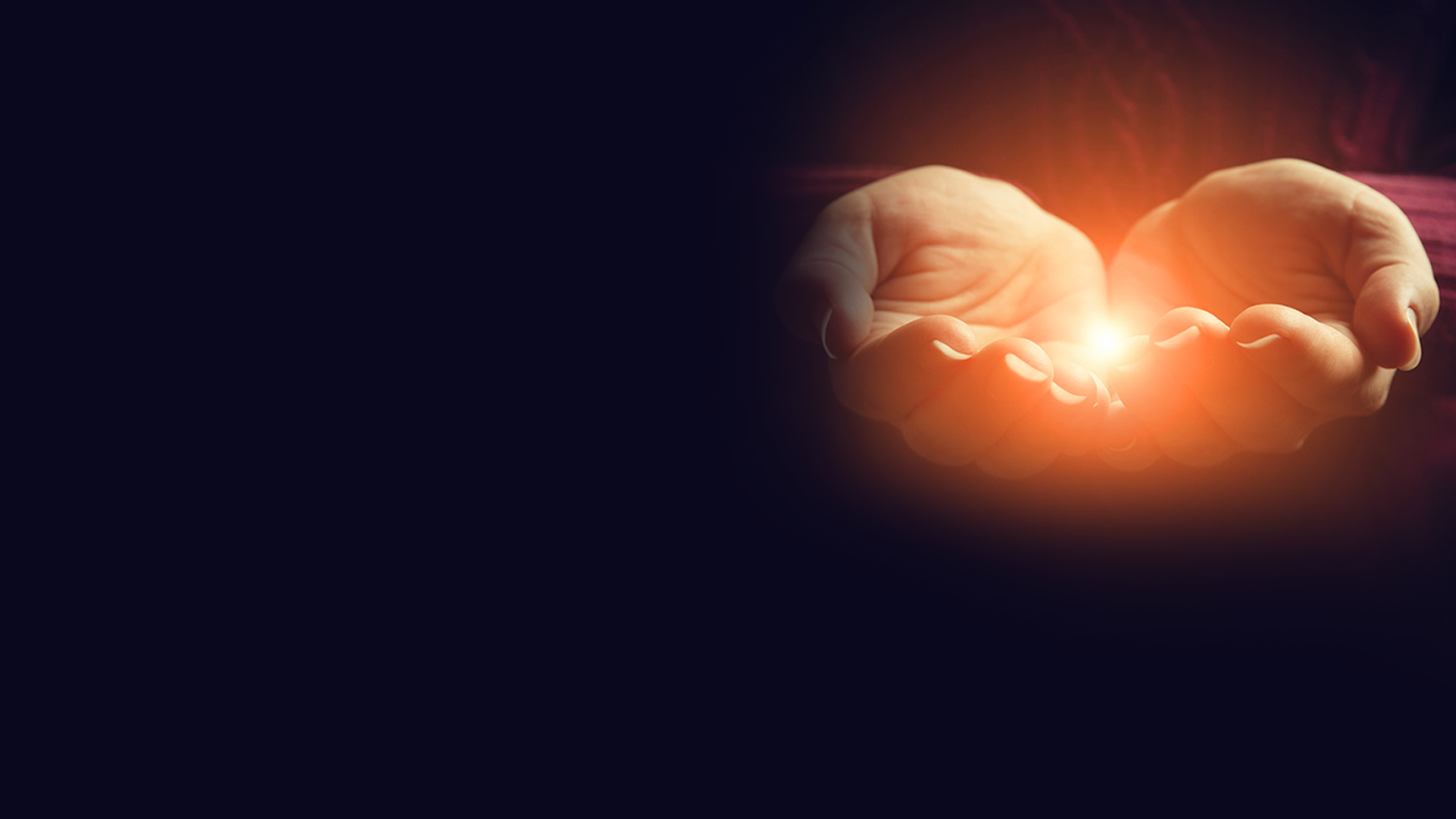 THESE ARE GIFTS OF GRACE
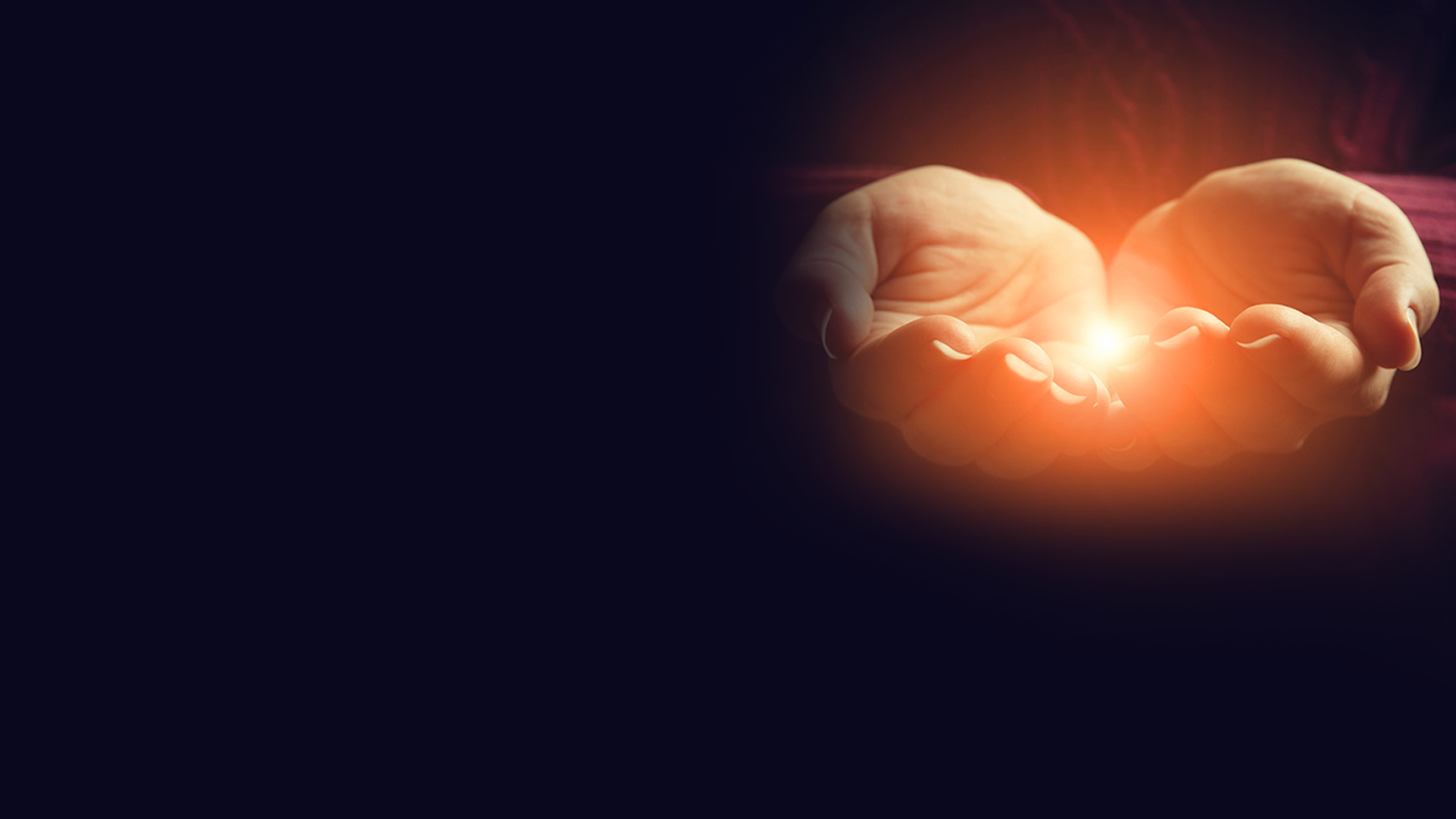 We DESIRE. 
The Spirit GIVES.
He GIVES in response to our DESIRE.